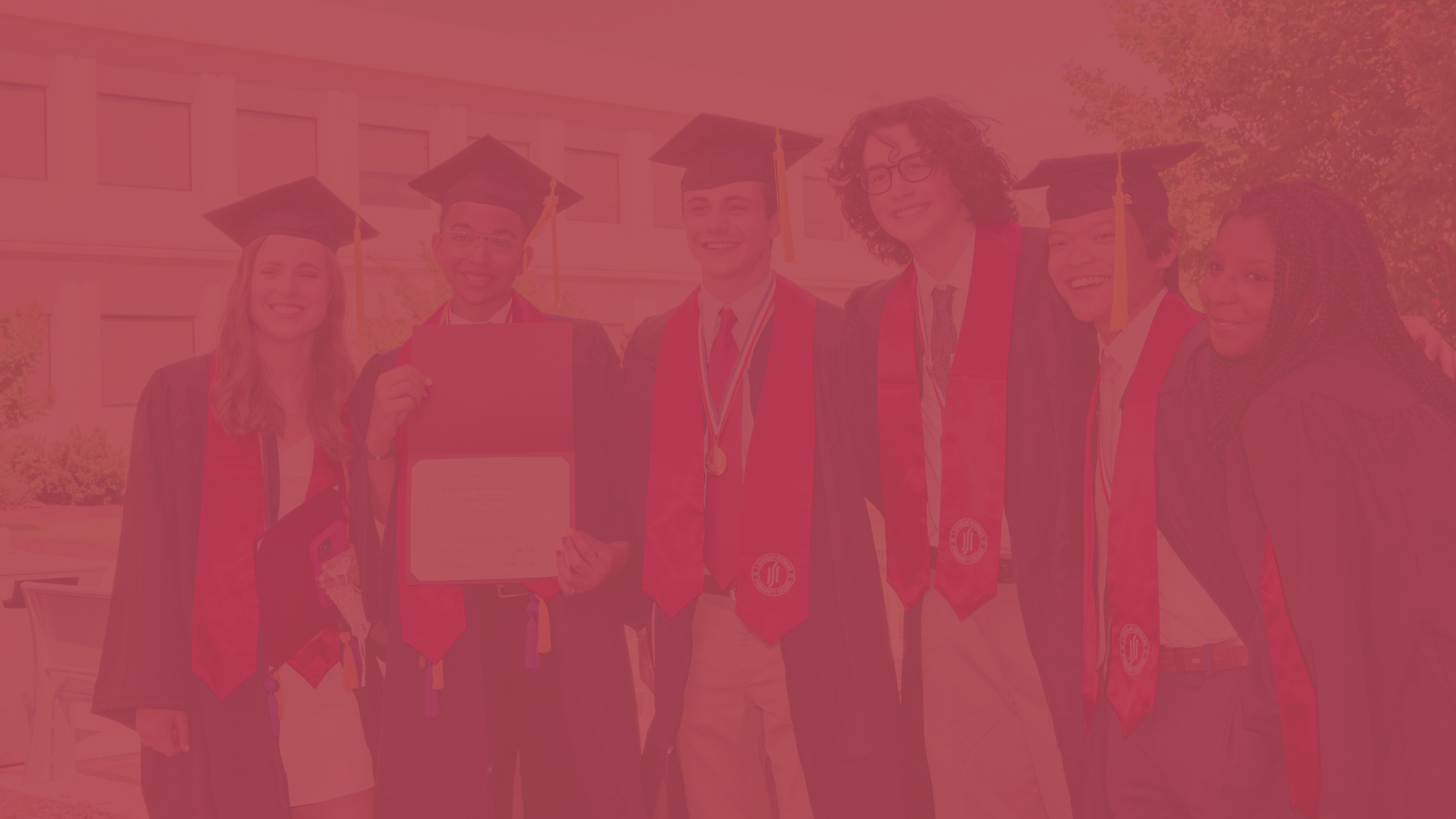 GRANTS 101
Tips and Tricks for Writing a Compelling Project Narrative
 Teaching Innovation Fund
Sean Terrell, Associate Vice President 
Research, Planning and Grants
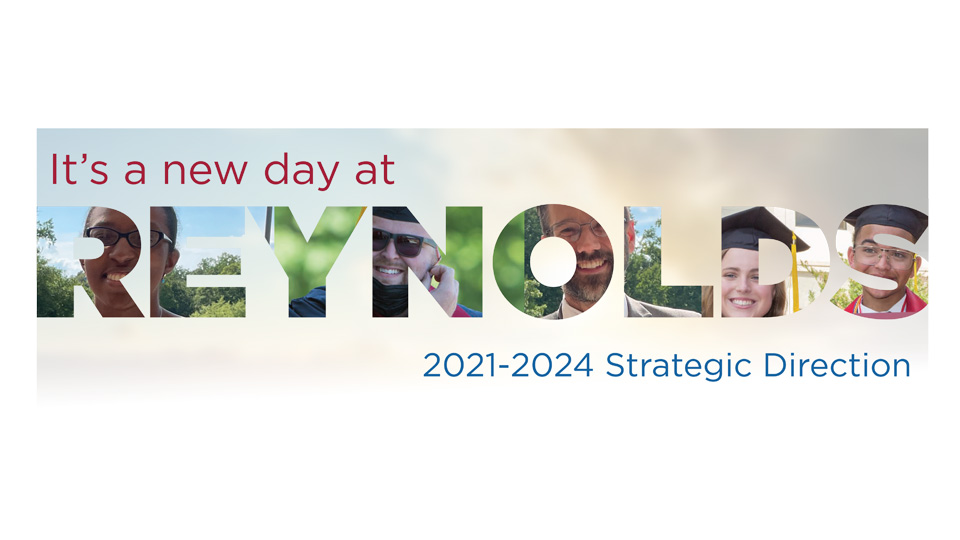 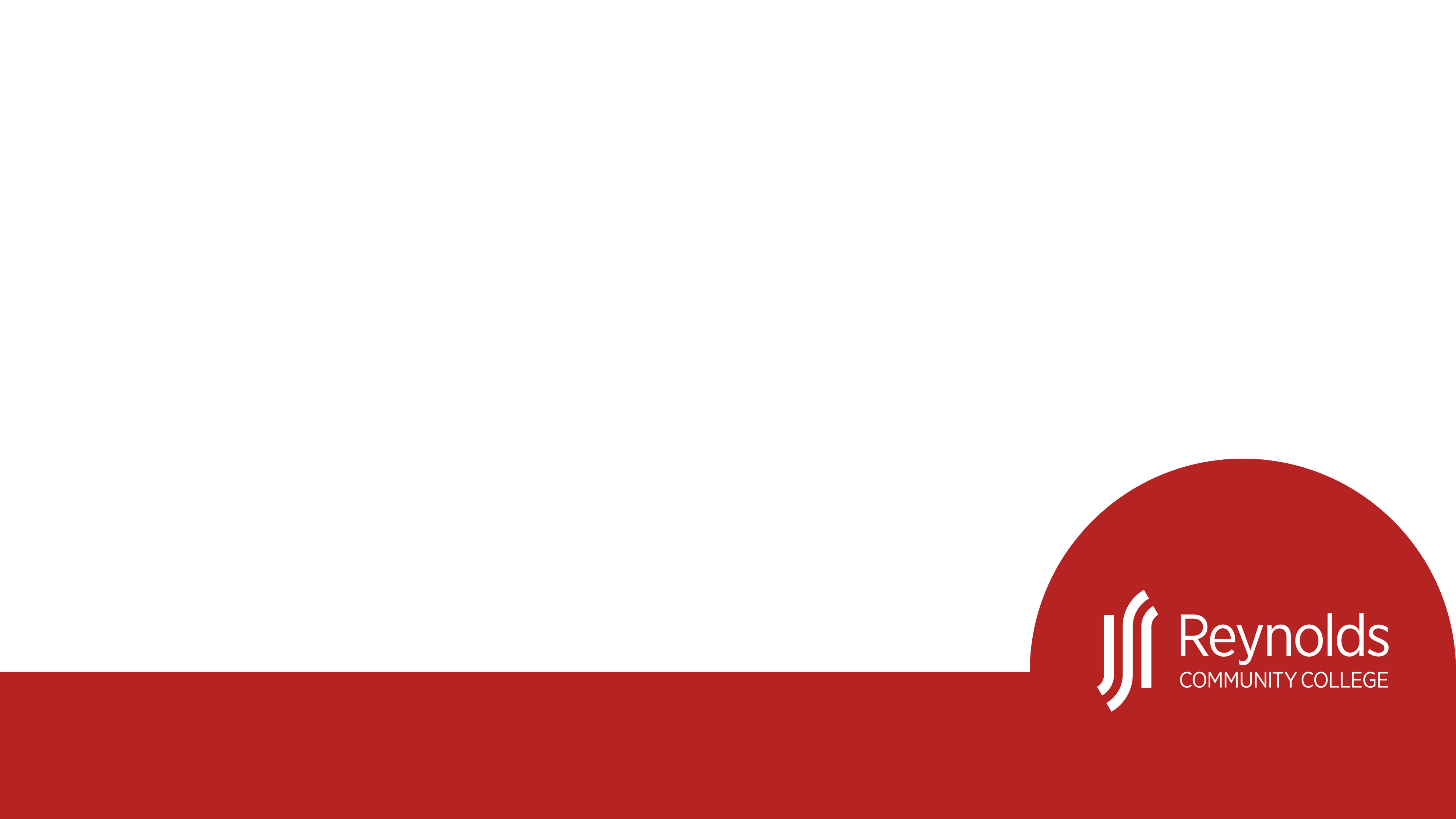 Why Grants?

Grants are essential to expanding and enhancing opportunities and services for our students

A variety of grants are available to higher education institutions and can bring essential funding to colleges and universities.

New Programs
Research
Scholarships
Capacity Building
Technical Assistance
Student Support
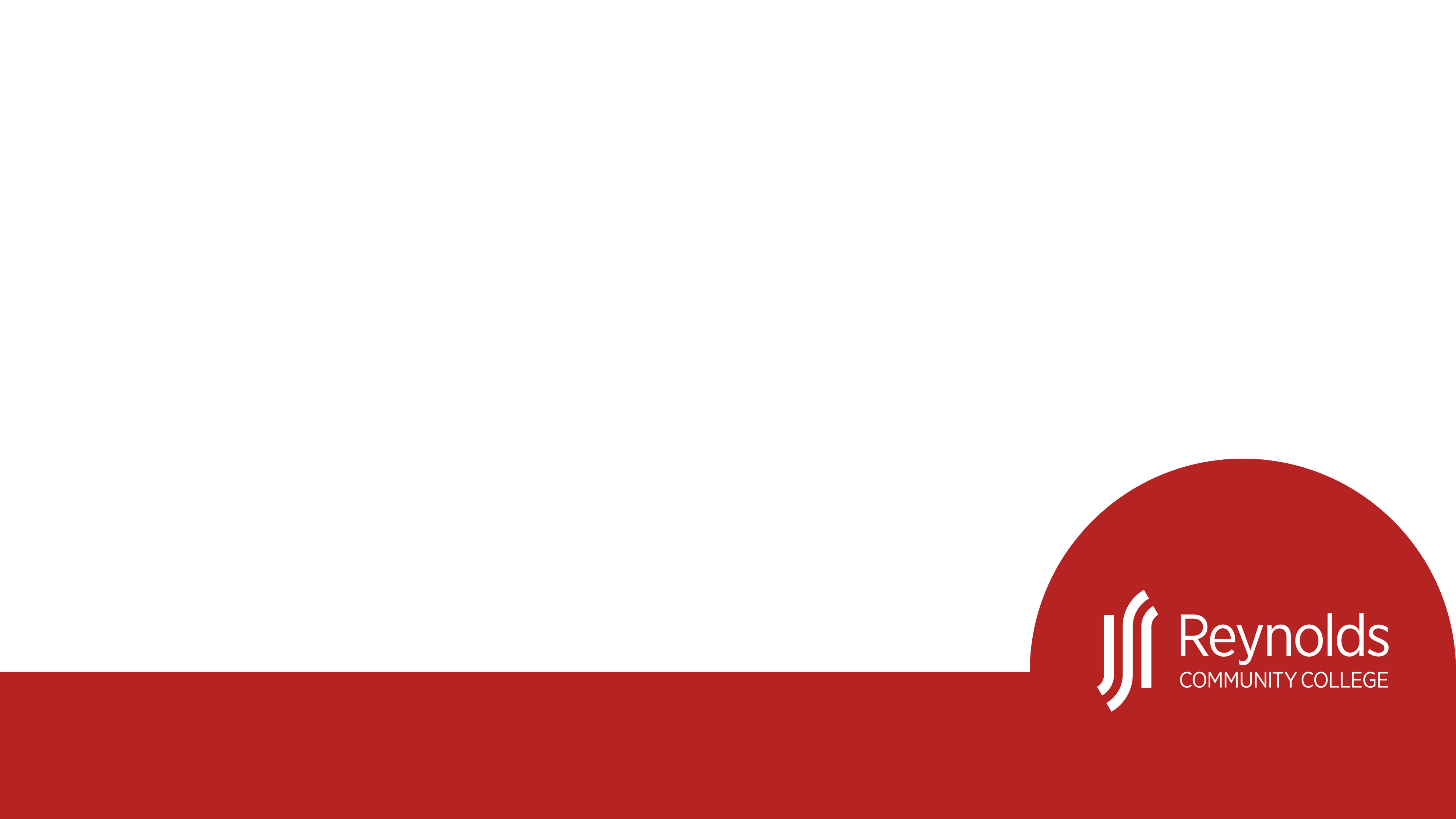 Research, Planning and Grants

Works closely with the Foundation to maximize the college’s fundraising potential.

Support

Identify grant opportunities that align with the strategic priorities of the institution as well the priorities of individual schools and departments.
Work with project stakeholders to build projects that meet the priorities of a grant initiative.
Serve as grant writers for the college.
Support project implementation, reporting, and grant closeout.
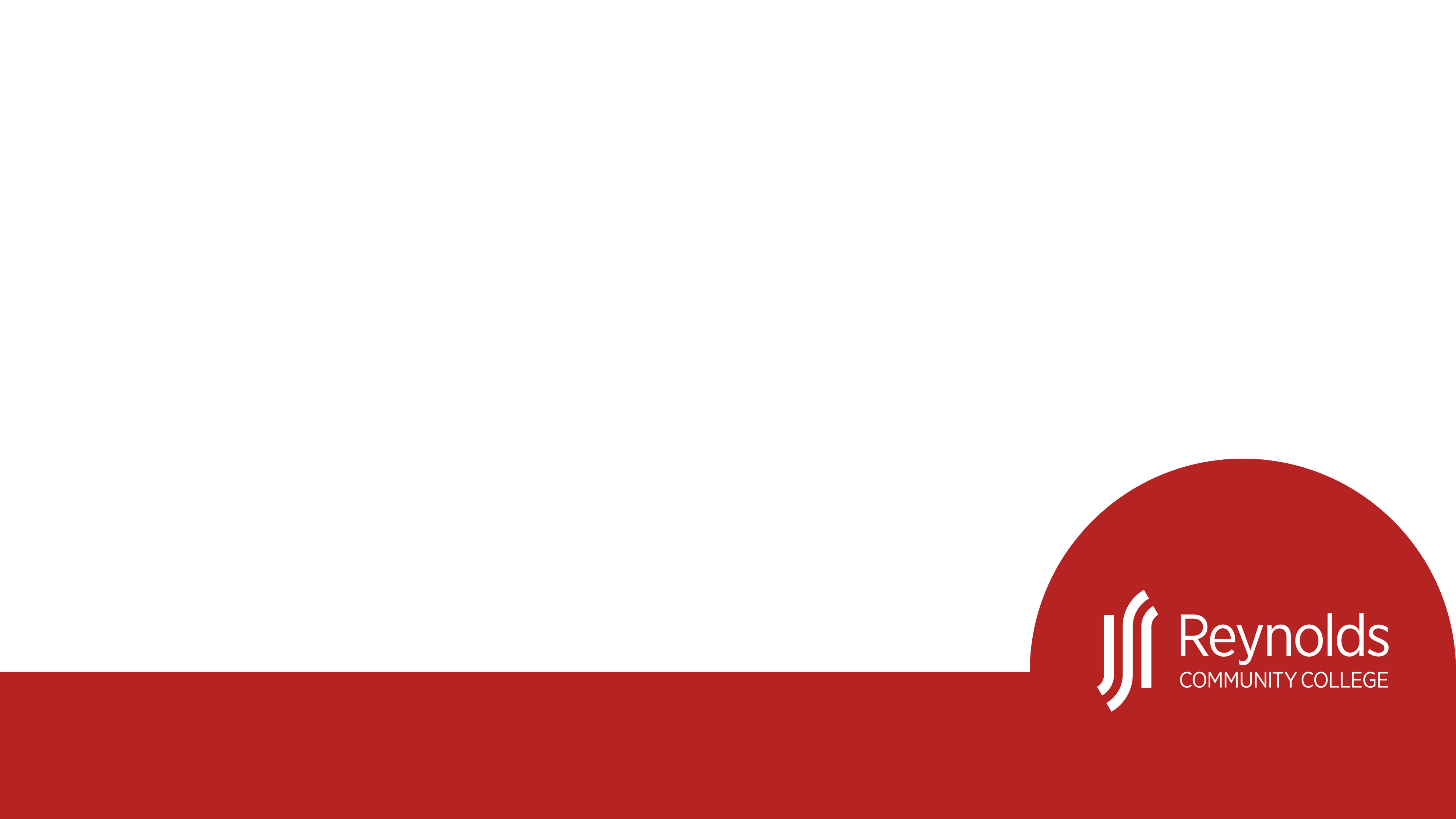 Research, Planning and Grants

Works closely with the Foundation to maximize the college’s fundraising potential.

Grants Administration

Ensure the institution remains in compliance with federal registration guidelines, federal spending, and grant oversight.
Ensure all reporting is submitted according to the implementation guidelines of a grant cycle.
Ensure spending and grant drawdown is occurring within the appropriate timeframe.
Support the efforts of the Advancement Team to maximize public and private investments.
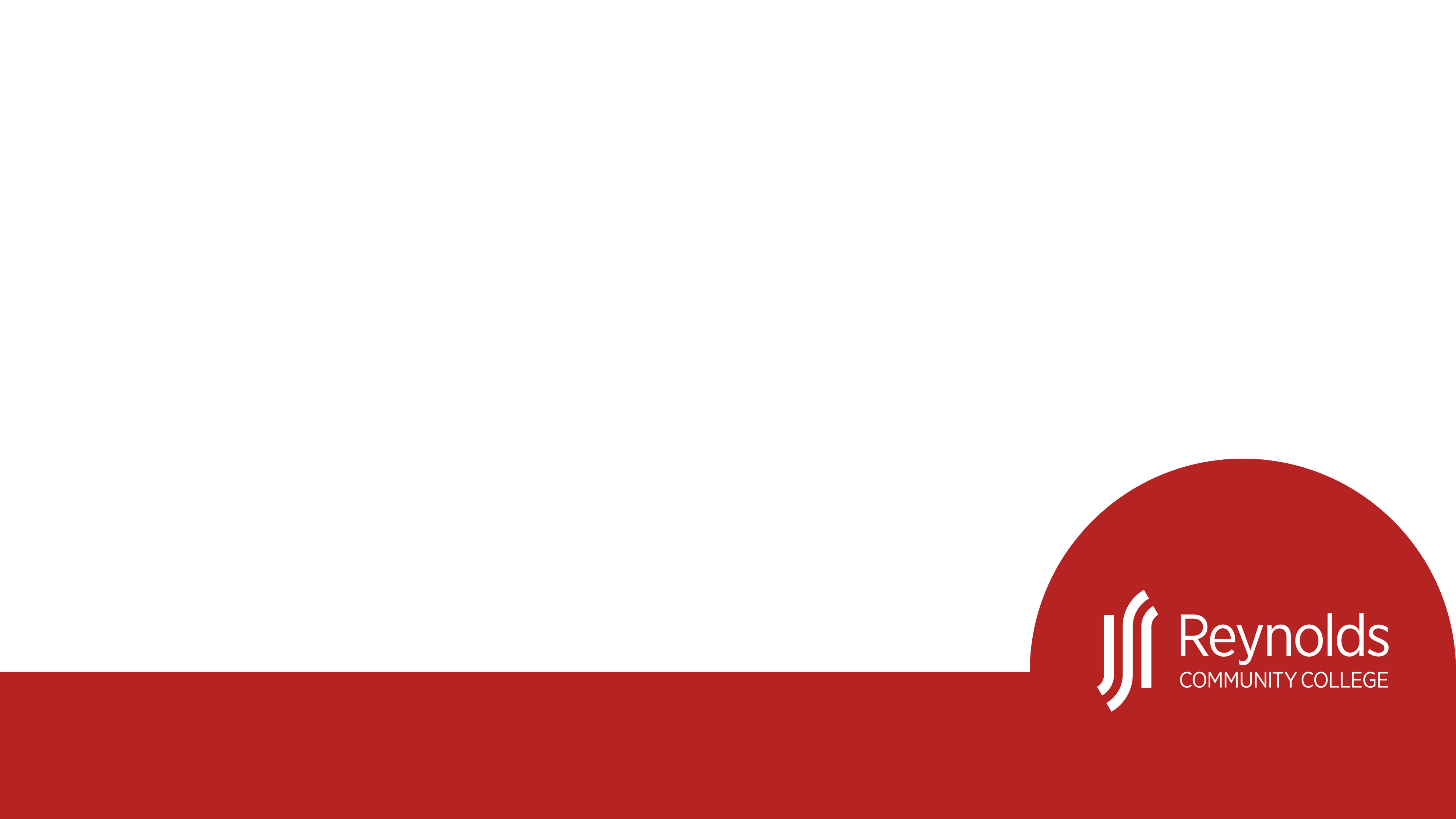 Grants 101

Private – The Foundation
Public – Research, Planning and Grants
Federal
State

Grants are:
Seed funding for new projects and programs.
Philanthropy – Investments in interventions that positively impact communities and grow economies.

Grants are not:
Free money
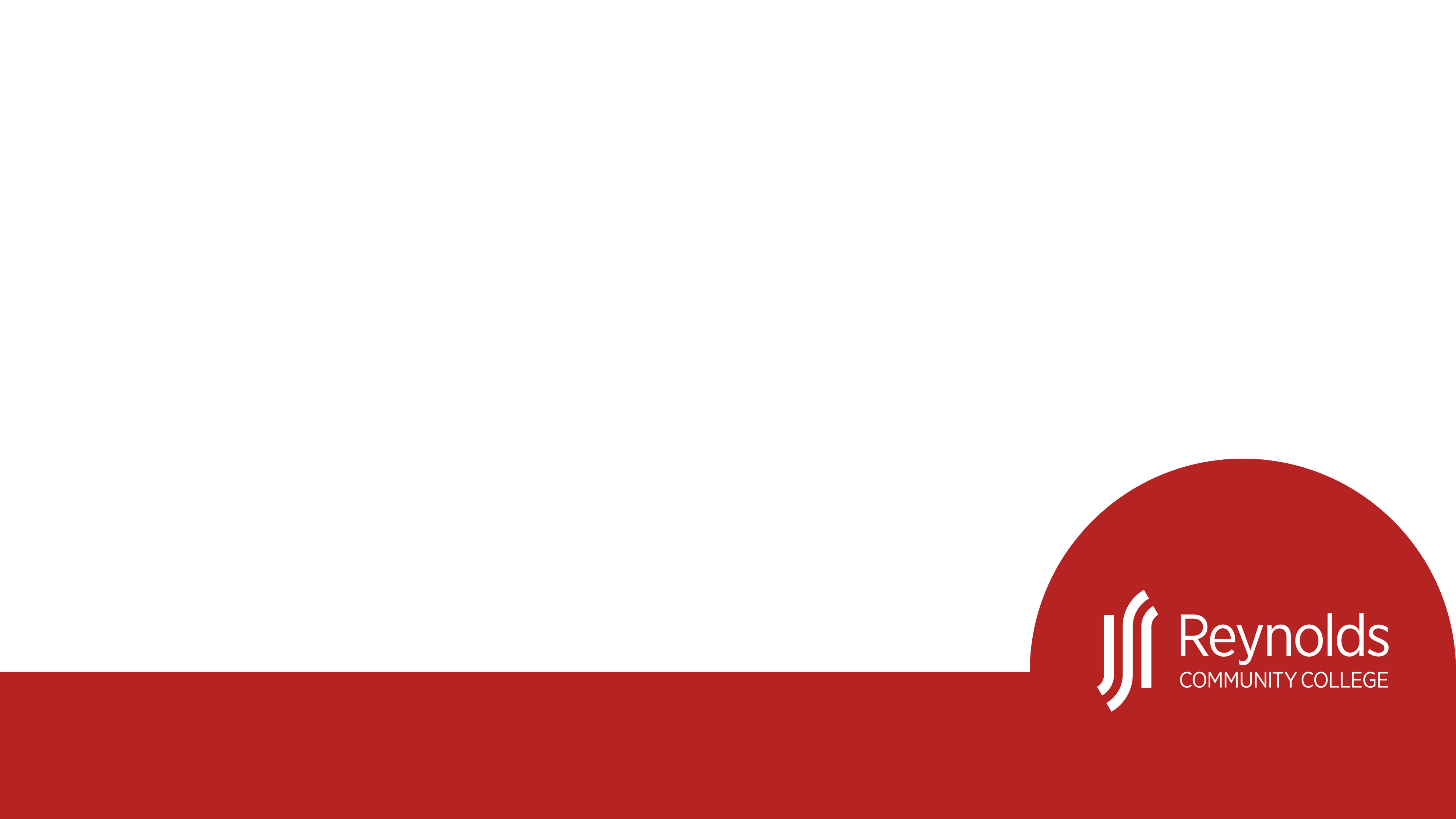 Grants 101

Federal Grants

US Department of Education
Economic Development Administration
Department of Labor
US Department of Agriculture
The National Science Foundation
National Institutes of Health
National Endowment for Humanities
Nation Endowment for the Arts
Health Resources and Services Administration
Substance Abuse and Mental Health Services Administration
Department of Energy
Department of Transportation
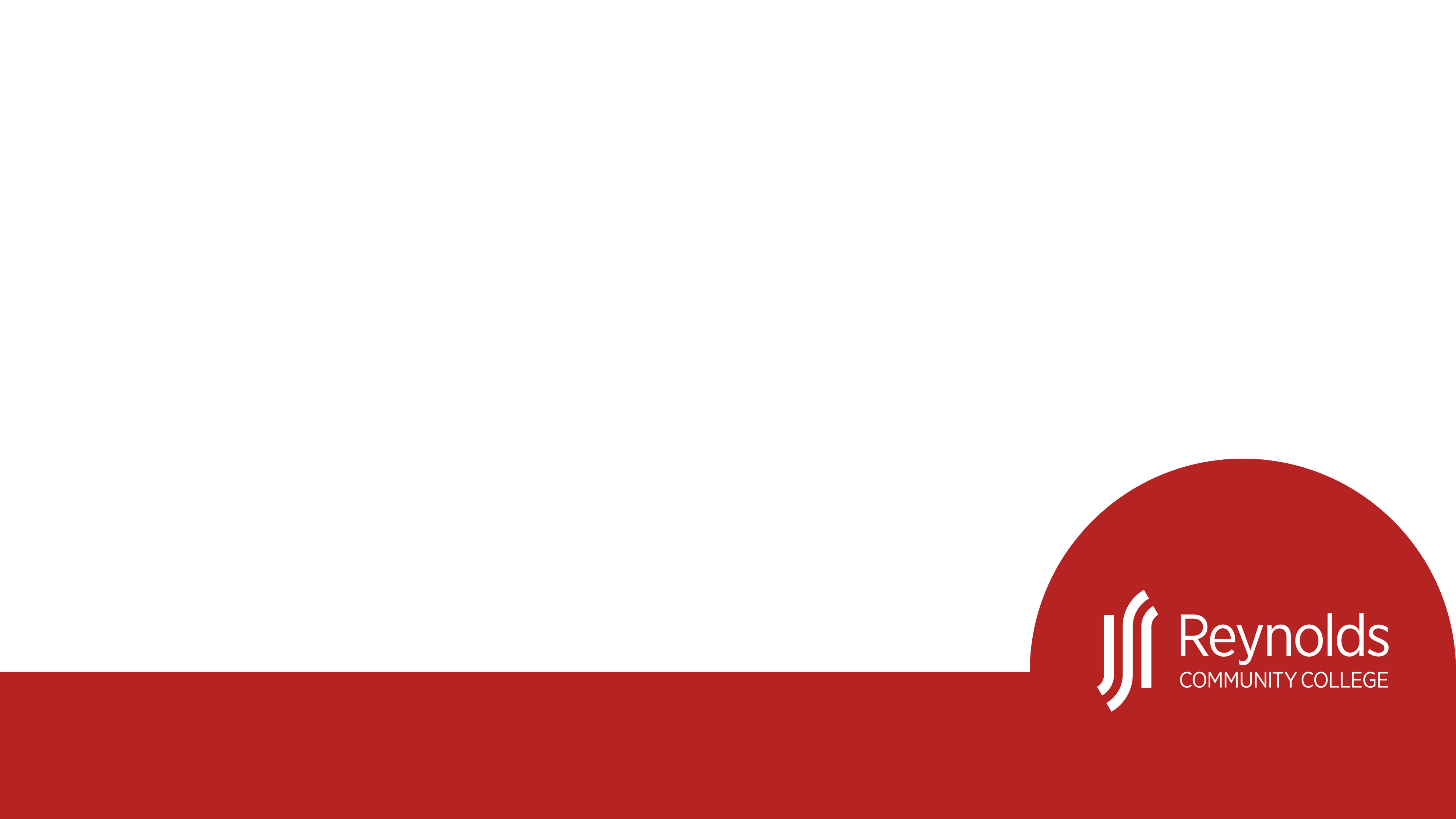 Grants 101

How do I find a federal grant?

The Reynolds Grants Department – ask us!
Grant Opportunity Matrix
Grants.gov

How do I apply for a federal or state grant?

You must work with your grants office when applying for any grant. The grants office has important information needed to submit most federal or state grants.
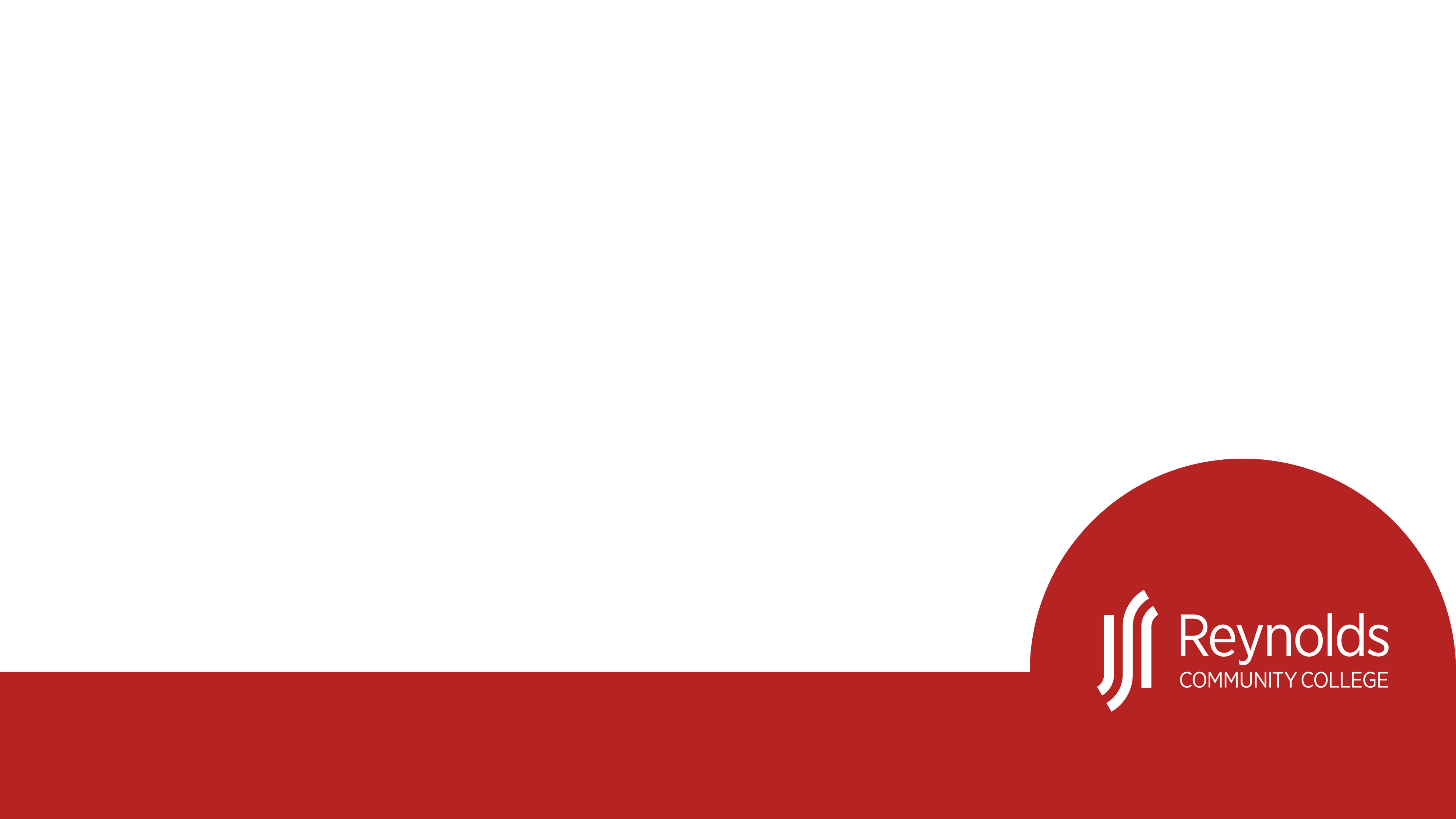 Grants 101

The Grant Lifecycle – The grant process follows a linear lifecycle that includes creating the funding opportunity, applying, making award decisions, and successfully implementing the award.

Pre-Award Phase 
Project development
Funding Opportunity – Identify
Write and Submit the Grant Narrative + Budget
Award Phase – Award Decision and Notifications
Post-Award Phase
Implementation
Reporting
Closeout
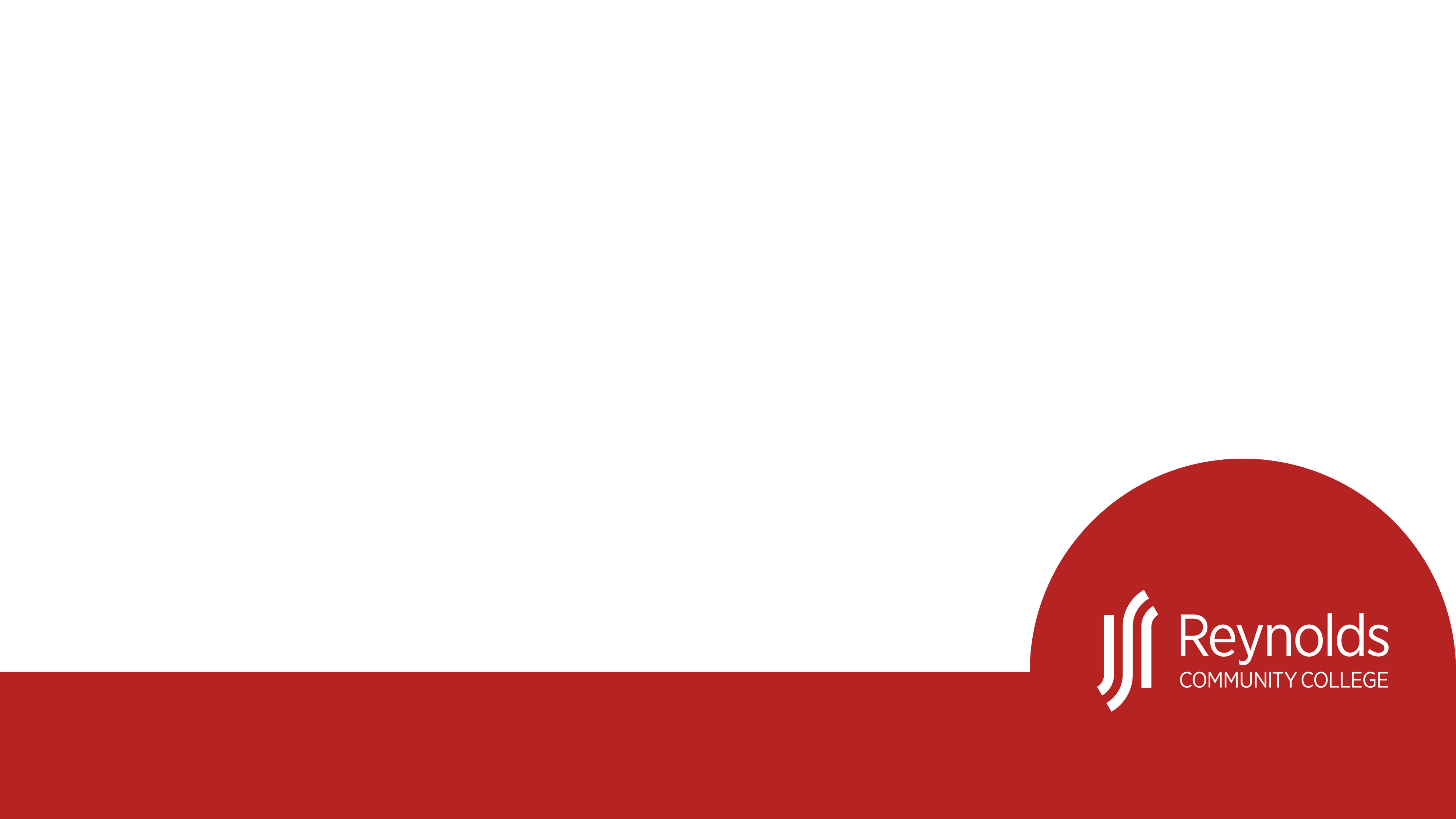 Grants 101

Pre-Award Phase 
Project development
Funding Opportunity – Identify and review solicitations
Solicitation is also called Request for Proposals (RFP), Notice of Funding Opportunity (NOFO), etc.
Write and Submit the Grant Narrative + Budget

Tips for Better Grants Writing
Successful grant writing is the ability to respond to prompts presented in the solicitation. 
Know the funder and their requirements.
Respond to the RFP thoroughly and concisely. 
Align the project narrative to the budget narrative.
The Teaching Innovation Fund
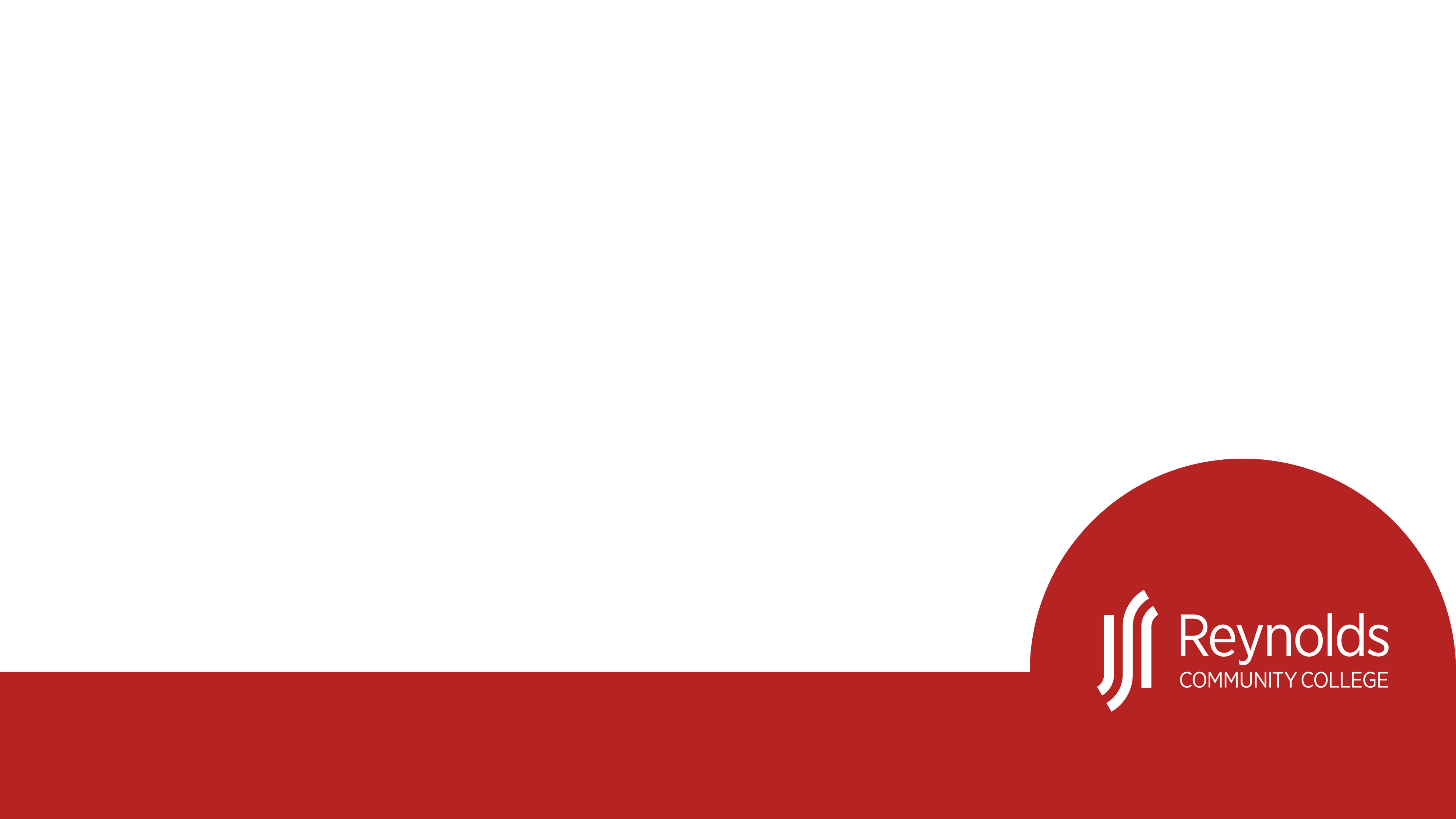 Grants 101

Tips for Better Grants Writing

Provide a concise and thorough needs assessment. “Because we need funding” is not an acceptable needs statement. Instead, clearly describe the need that your project will meet and how it will make a significant impact for good.
Differentiate your institution. Concisely describe how your work sets you apart from other applicants. Use your data!
Be thoughtful when using industry jargon. Do not overcomplicate your narrative. Most applications are reviewed by individuals who will not understand complicated industry jargon. Keep your narrative concise and easy to read.
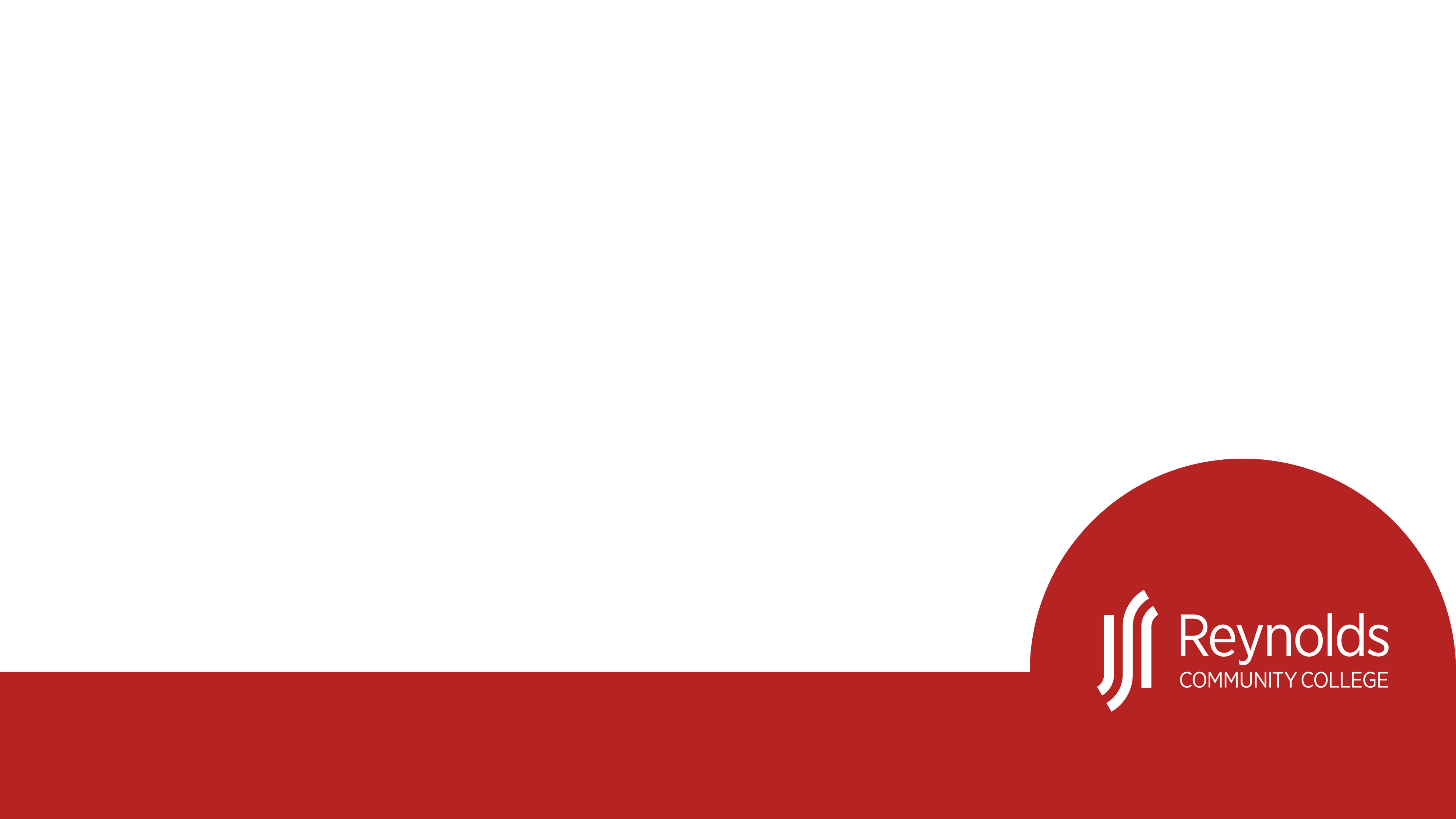 Grants 101

Tips for Better Grants Writing

Remember to tell a story. Grant reviewers will read several proposals. Eventually, grant proposals sound the same. While ensuring your project narrative follows the structure presented in the solicitation, it is still important to create a narrative that is compelling and stands out. Don’t forget the storytelling aspects of your narrative. 
Write with balance. Make sure you are presenting a need statement that aligns with your solutions.
Align your budget with your solutions. Many grant writers will start with the budget. Make sure the activities you are proposing in your narrative are linked to a line item in your budget. This can include match.
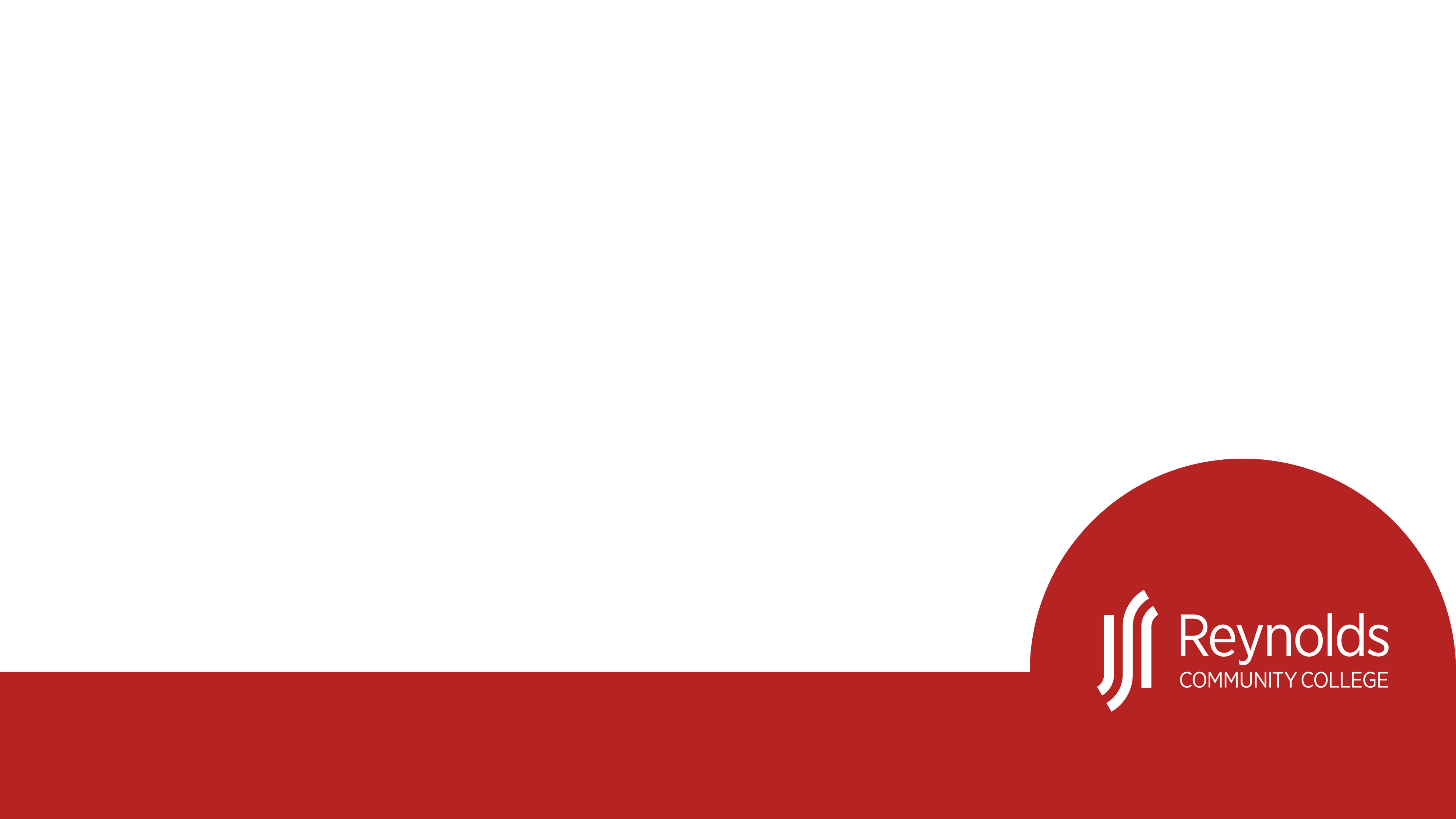 Grants 101

Tips for Better Grants Writing

Review your draft narrative against the solicitation. Recruit an objective reviewer and ask them to do the same.
Double check your budget math. Math errors in your budget undermine the credibility of your organization. 
Don’t procrastinate. Start developing projects early. When you identify a solicitation, make sure you have time to respond. Remember all of the components of a grant proposal, including writing the project narrative, creating the budget, gathering letters of support/commitment if applicable, reviewing the documentation, receiving approvals, submitting the narrative, etc.
Sean Terrell, AVP RPG
sjterrell@reynolds.edu
804-523-5814